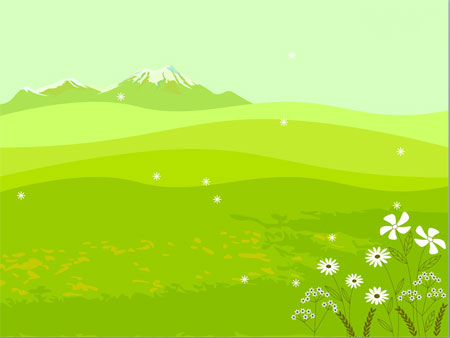 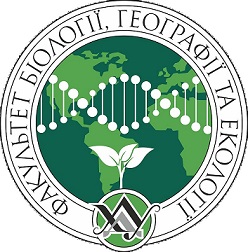 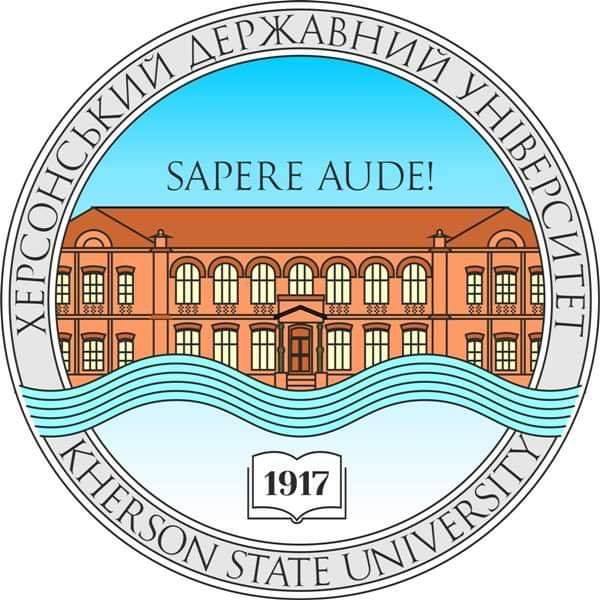 ХЕРСОНСЬКИЙ ДЕРЖАВНИЙ УНІВЕРСИТЕТФакультет біології, географії та екологіїКафедра географії та екології
Дисципліна вільного вибору
«ГЕОГРАФІЧНЕ КРАЄЗНАВСТВО»
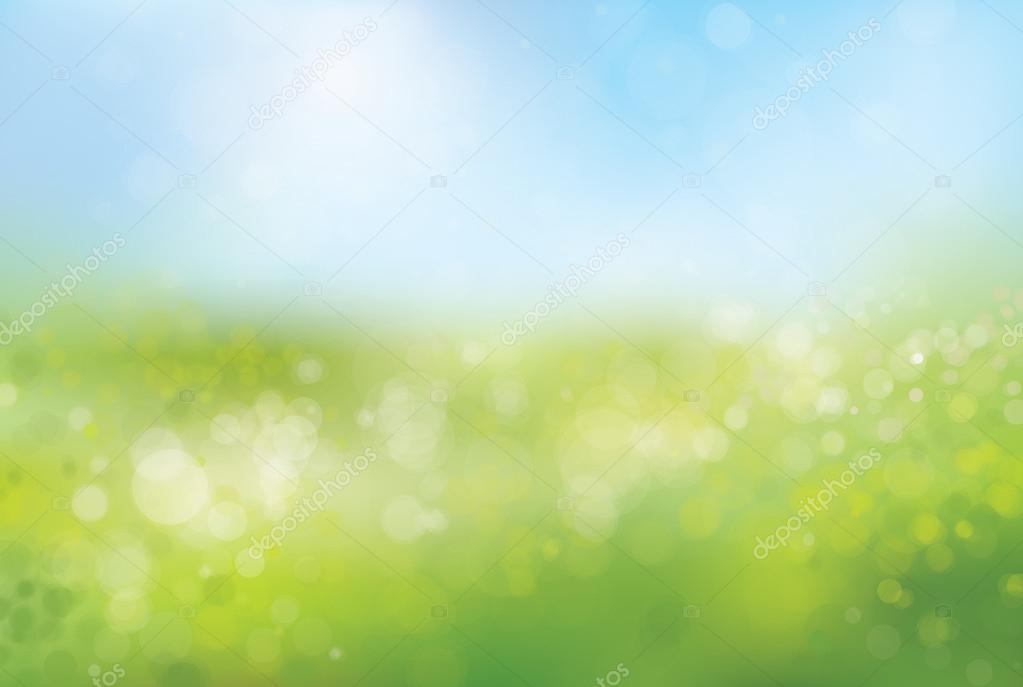 «Краєзнавство – всебічне вивчення частини країни (області, району, міста тощо) переважно місцевим населенням. 
Основним завданням краєзнавства є вивчення природи, населення, господарства, історії та культури рідного краю з пізнавальною, науковою, навчальною, виховною і практичною метою» (Українська Радянська енциклопедія). 
Українське національне краєзнавство поділяється на три основні складові, а саме: географічне, історичне, соціальне. Кожна з цих частин, відповідно має свій об’єкт вивчення: географічне краєзнавство – об’єктом свого вивчення має природу, населення і господарство України.
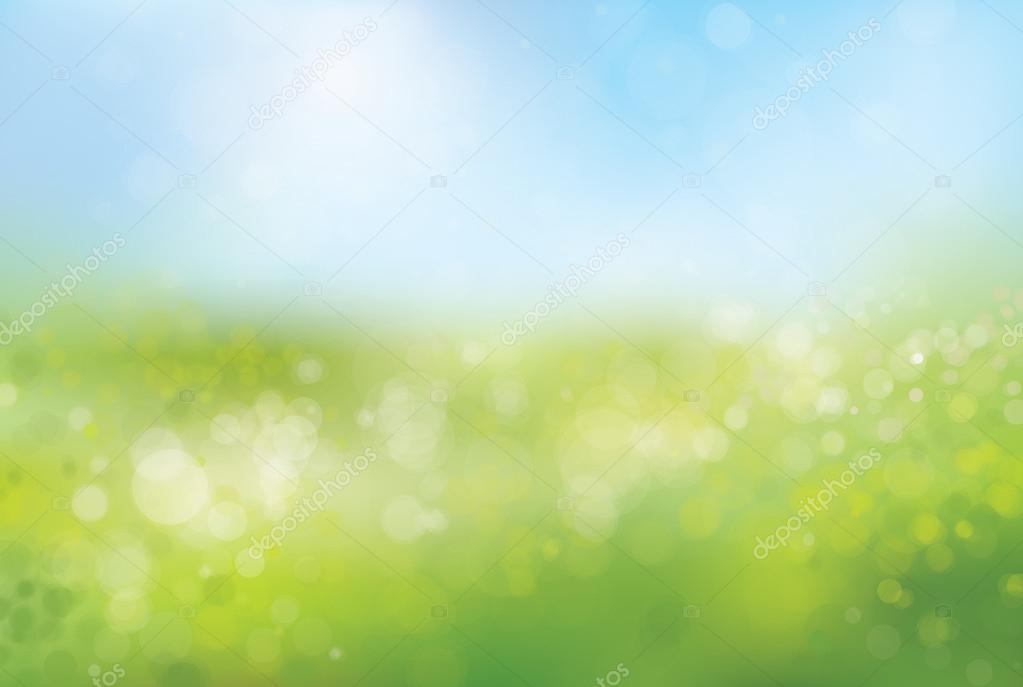 Мета курсу – розглянути сутність та теоретико-методологічні засади географічного краєзнавства, взяємозв'язок з іншими дисциплінами; формування у студентів фахового розуміння геопросторових особливостей географічного краєзнавства; cформувати знання студентів про суть краєзнавства, методи досліджень рідного краю; розкрити особливості розвитку туристичного краєзнавства на етапах його формування.
Фахові предметні компетентності:
Вміти використовувати карти, путівники й іншу літературу для вивчення умов і можливостей розвитку географічного краєзнавства і туризму в тім або іншому регіоні; 
Давати на основі різних джерел характеристики краєзнавчотуристського району, центра, маршруту; 
Здатність використовувати краєзнавчі ресурси краю для організації та здійснення туристично-рекреаційної діяльності
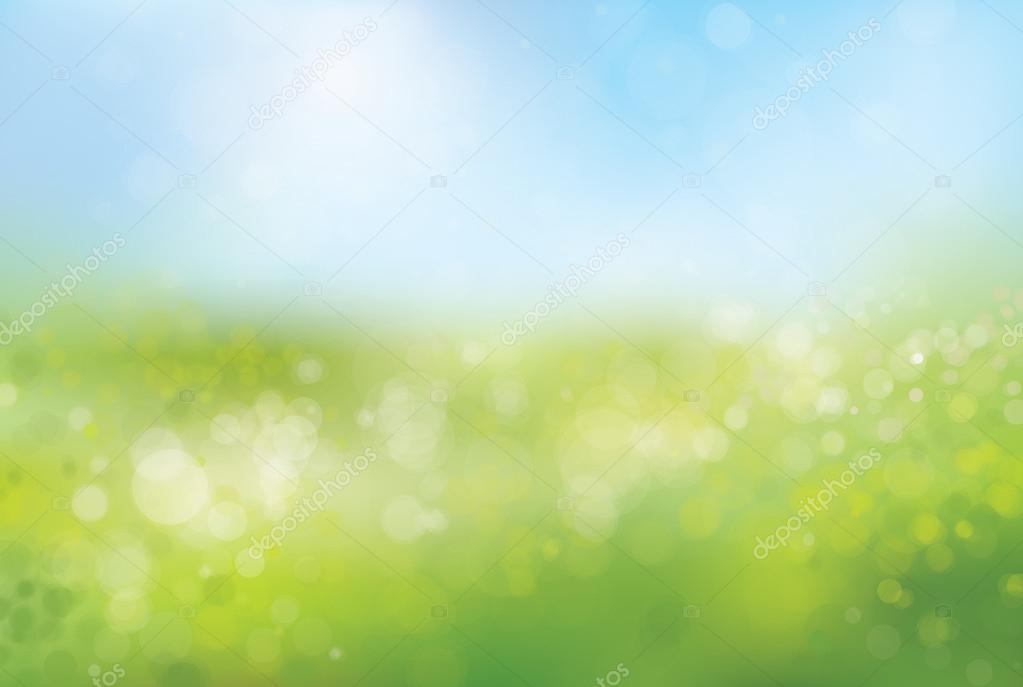 Завдання курсу:
Теоретичні: вивчення історії, етапів становлення та формування географічного краєзнавства в Україні; дослідження найважливіших закономірностей, чинників, які визначають формування, розвиток і розміщення об’єктів географічного краєзнавства, на ринку туристичних послуг регіону, держави; поглибити, систематизувати теоретичні знання щодо проблем і перспектив розвитку географічного краєзнавства в Україні; Практичні: виробити вміння узагальнювати теоретико-практичні матеріали, аналізувати практичну інформацію, працювати зі спеціальною літературою, довідковими виданнями тощо.
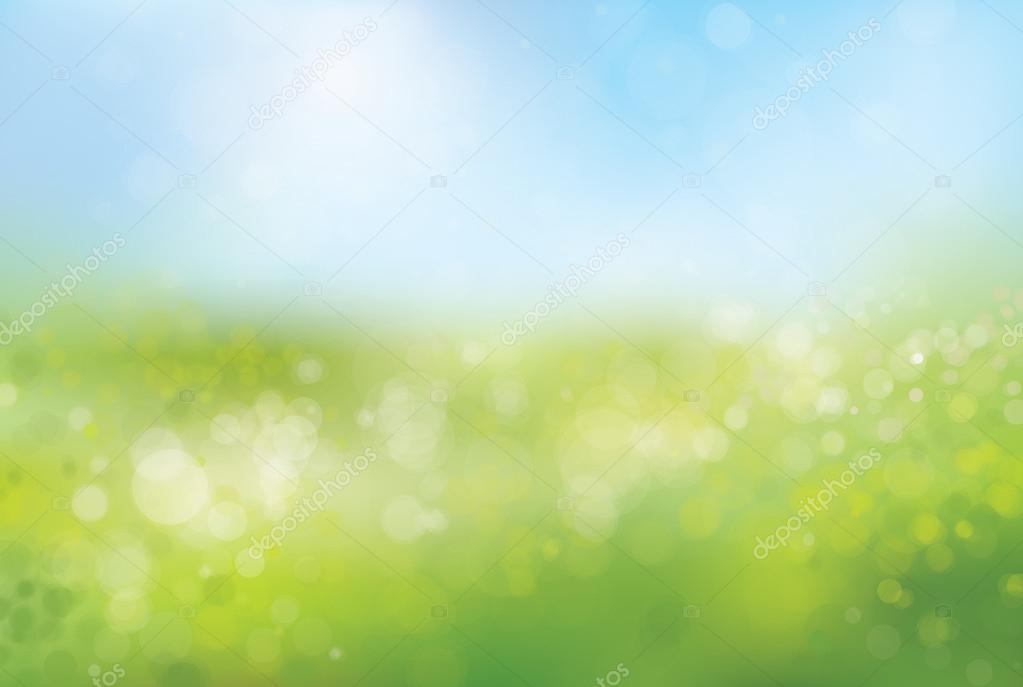 Програма навчальної дисципліни

Об’єкт, предмет, науково методичні основи географічного краєзнавства та методики його викладання.
Історія становлення й розвитку краєзнавства в Україні.
Методи туристично-краєзнавчих досліджень та організація краєзнавчих досліджень на місцевості. 
Туристична картографія як основний методологічний засіб географічного краєзнавства.
Фортеці, замки і монастирі як краєзнавчо – туристичні об’єкти
Музеї як об’єкти краєзнавчо – туристичної діяльності.
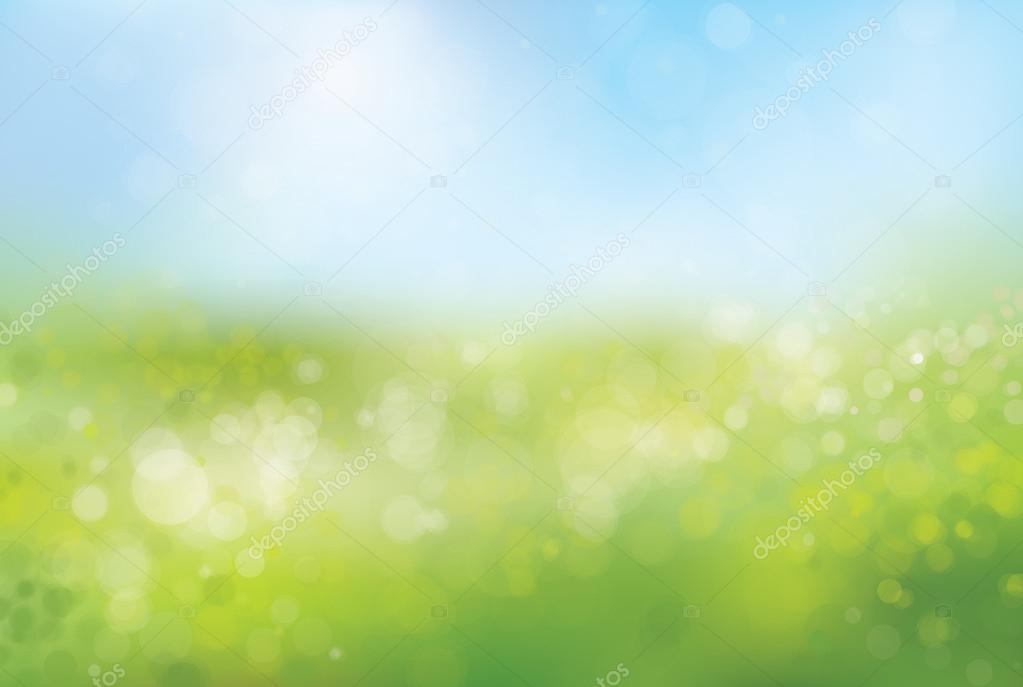 Організація використання печер для цілей краєзнавства.
Структура географічного краєзнавства та методики його викладання й організаційні форми.
Регіональні особливості геопросторової організації господарського комплексу України. 
Регіональні особливості геопросторової організації туристичного комплексу України. 
Краєзнавчо-туристичні ресурси України. 
Особливості геопрсторової організації краєзнавчо-туристичного комплексу Херсонської області.
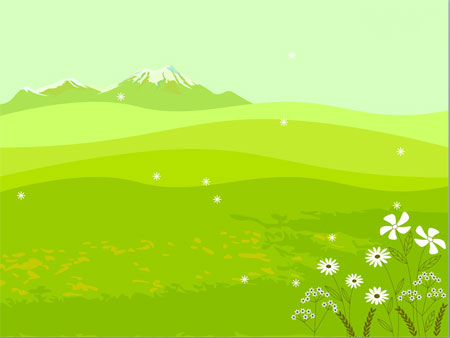 Дякуємо за увагу!